1
CYB1033: Aspects légaux de la cybersécurité Chapitre 0: Informations Générales
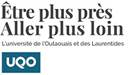 Luigi Logrippo w3.uqo.ca/luigi/CYB1033
Description et objectifs
2
Objectifs
Au terme de ce cours, l'étudiant.e aura connaissance de la législation québécoise, de la législation canadienne et des traités internationaux dans le domaine de la cybersécurité, ainsi que des pratiques concernant le sujet. 
Contenu
Cadre légal et juridique pour la cybersécurité, la cybercriminalité et les technologies de l’information. Lois constitutionnelles et chartes des droits. Législation canadienne, québécoise et traités internationaux. Le code pénal du Canada et les articles applicables à la cybersécurité et à la cybercriminalité. Autres lois et règlements pertinents, comme la loi sur le pourriel et la loi sur le recyclage de fonds. La juridiction. Législation canadienne et québécoise sur l’accès à l’information, sur les documents électroniques, sur la protection des données et sur la protection de la vie privée.
Bienvenue au cours!
3
Ce cours est un survol de la législation canadienne et québécoise sur les sujets suivants:
Cybercriminalité, typologie et lois
Protection de la vie privée
Protection de la propriété intellectuelle
Méthodes d’investigation
Le sujet est vaste, mais le cours vise à vous donner une vision de fond et une orientation
Méthode d’enseignement
4
Surtout magistrale, mais
Ce cours devrait être interactif!
Je compte sur la collaboration des étudiants pour 
Présentations et projets
Discussions en classe
Questions, interventions des étudiants!
Compléments
Au besoin corrections de ce que je dis!
Chaque étudiant travaillera sur un projet, choisi en accord avec le prof
Préalables et accessibilité
5
Le cours sera enseigné de manière à rendre la matière accessible aux étudiants avec des connaissances de base en informatique
Évidemment les étudiants qui auront suivi des cours sur les réseaux, sur le commerce électronique, etc. seront avantagés
Et pourront utiliser leurs connaissances pour des projets sophistiqués
Aussi, pour des interventions utiles pour les collègues
Évaluation
6
Rapport de choix de projet : 5%
Rapport préliminaire de projet: 10%
Présentation de projet: 10%
Rapport final de projet: 25%
Examen intra (2 heures): 20%
Examen final (3 heures): 30%
Sur toute la matière du cours
Échéancier
7
(5%) Semaine 4 (2 oct.): Soumission d’un bref rapport (approx 800-1000 mots) avec: 
Titre de votre sujet de projet
Noms des étudiants participant au projet (max 2)
Résumé du sujet, son intérêt, résultats attendus
Liste de références initiales
Utiliser déjà un bon format car il sera la base de vos soumissions ultérieures
Semaine 6 (6 octobre): Semaine d’études
(20%) Semaine 7 (20 octobre): Examen de mi-session, 2hrs, livre fermé - PRÉSENTIEL
(10%) Semaine 10 (10 novembre): Soumission du rapport préliminaire du projet (approx. 2000 mots)
(10%) Semaine 12-14 (28 mars- 4 avril): Présentations finales de projets, soumission de diapositives (<=20 diapos) 
(30%) Semaine 15 (15 décembre): Examen final, 3hrs, livre ouvert, fin du cours - PRÉSENTIEL
(25%) Semaine 16 (22 décembre): Date limite pour soumission des projets écrits finaux (approx. 4000 mots).
V. Moodle pour les dates-heures exactes des remises
Les présentations et les rapports
8
Rapport initial de projet: description du sujet, son intérêt, lectures préliminaires, sources d’information trouvées.
Rapport préliminaire: mêmes informations mais plus en profondeur
Présentation en classe à la fin: vision plus approfondie du sujet, pour vos collègues
Diapos à livrer, elles seront mises à disposition de la classe
Rapport final: Présentation bien raisonnée et bien rédigée du sujet, incluant tout ce que vous avez appris et que vous n’avez pas eu le temps de présenter dans la présentation orale
Sujets appropriés et non
9
Appropriés:
Lois
Articles publiés qui discutent des aspects légaux
Sentences de tribunaux
Leur interprétation et application
Pratiques de la police concernant les investigations
Moins appropriés
Aspects sociaux
Pas appropriés:
Techniques utilisées par les criminels
Comment se défendre et éviter le cybercrime
À moins d’une forte composante juridique
Nous en parlerons un peu pour mise en contexte, mais ceci n’est pas le sujet du cours
Quelques possibilités pour les projets
10
Lois et cas juridiques relatifs à des types de cybercrimes, par exemple:
Accès défendu à ordis, bases de données, abimer leur contenu …
Fraudes et extorsions
Leurre, harcèlement, menaces, intimidation, voyeurisme …
Pourriel
Pornographie juvénile
Diffamation, haine
Commerce électronique
Blanchiment d’argent
Lois et cas juridiques relatifs à:
Protection de la vie privée 
Protections de la propriété intellectuelle
Lois et cas juridiques relatifs à la juridiction
Lois et cas juridiques relatifs au processus d’investigation
Travail en deux
11
Vous êtes encouragés à faire votre projets en équipes de deux 
mais définitivement pas plus de deux
Sources législatives et sentences
12
Le site suivant contient des informations précieuses sur comment trouver dans la Toile les lois et les décisions des tribunaux
https://educaloi.qc.ca/capsules/trouver-des-lois-reglements-et-decisions-au-quebec-et-au-canada/
En général, toutes les lois sont facilement disponibles, pour le reste, ça peut exiger un peu de travail
Manuels et sources
13
La documentationfrançais, et ce qu’il y a est presque exclusivement relié aux lois de la France
Faut faire attention …
Presque pas de livres sur la criminalité informatique au Canada et au Québec
Le manuel de J. Clough
14
Jonathan Clough. Principles of Cybercrime, Cambridge University Press, 2nd ed., 2015, 579 pages. K 5215 C56 2015
Un manuel juridique très complet et systématique qui considère les lois et la jurisprudence de plusieurs pays, inclus le Canada
La 1ère édition numérique peut être facilement trouvée dans la Toile et aussi dans la bibliothèque UQO
La 2ème édition numérique sera bientôt disponible
Le manuel de Sara Smyth
15
Sara M. Smyth. Cybercrime in Canadian Criminal Law. Carswell, 2nd ed., 287 pages
Un bon manuel juridique pour les lois et la jurisprudence canadienne
Rien au sujet du Québec …
Malheureusement pas disponible à l’UQO mais vous pouvez demander prêt entre bibliothèques
Le livre de Francis Fortin
16
Francis Fortin (sous la direction de). Cybercriminalité, entre inconduite et crime organisé, Presses Internationales Polytechniques, 2020. 
https://uqo.on.worldcat.org/oclc/1245667819
Le seul livre que j’ai trouvé en français et québécois.
Recueil d’articles, entre autres:
Réseaux sans fils, Web, diffamation, porno juvénile, leurre, intimidation, vol d’identité, fraude, haine, cyberterrorisme, gangs, autres … 
Attention à chercher l’édition de 2020 et pas celle de 2013
Table des matières
17
Chapitre 1 Introduction et définitions de la cybercriminalité 
Chapitre 2 Pratiques policières et utilisation des Médias sociaux 
Chapitre 3 Matériel d’exploitation sexuelle d’enfants sur Internet : étendue du phénomène, auteurs d’infractions et enjeux Légaux 
Chapitre 4 Sollicitation à des fins sexuelles : un état de la question sur le leurre d’enfant par voie informatique 
Chapitre 5 Analyse des antécédents criminels d’internautes effectuant du leurre d’enfants 
Chapitre 6 Cyberintimidation et cyberharcèlement à l’heure d’Internet 
Chapitre 7 Application mobile pour les victimes d’intimidation +Fort : développement et premières étapes de validation 
Chapitre 8 Piratage informatique : du sous-sol au Web clandestin 
Chapitre 9 Rançongiciels : d’hier à demain 
Chapitre 10 Toujours plus haut : étude du réseau social et des promotions sur un forum d’ingénieurs sociaux 
Chapitre 11 Escroqueries par Internet 
Chapitre 12 Botnets sociaux : manipulation de l’information et propagande computationnelle 
Chapitre 13 Propagande extrémiste à l’ère numérique : évolution, défis et réponses 
Chapitre 14 Tendances criminelles et technologies
Idées de projets
18
Prendre un des chapitres de quelques-uns de ces manuels, surtout ceux qui ont plus de contenu juridique, lire les références suggérées, en faire une synthèse personnelle
Ressources bibliothèque
19
La bibliothèque a beaucoup de manuels disponibles
En papier ou électroniques
Peut aussi vous procurer des manuels ou articles par ‘prêt entre bibliothèques’
Faut s’identifier pour avoir accès aux docs électroniques
La Toile – Web
20
Beaucoup de sources Web sur sujets spécifiques
Toutes les lois sont dans le web
Aussi beaucoup de sentences importantes
Parfois des documents de police
L’étude des lois et de la jurisprudence d’autres pays est acceptée
Elle pourra être nécessaire pour remplir votre rapport
Il est important de ne pas faire des confusions entre différents pays
Bien clarifier de quels pays vous parlez
Si vous parlez d’un pays différent du Canada ou Québec, parlez des différences
PACC – CCAP: https://pacc-ccap.ca/
21
Privacy & Access Council of Canada
Conseil du Canada de l’accès et la vie privée

Mentionne beaucoup de cas pratiques, surtout sur la protection de la vie privée mais aussi sur la cybercriminalité
Possibilité de faire recherches dans leur site
Et de s’inscrire à leurs fréquents bulletins
Commissariat à la protection de la vie privée
22
Base de données de différents annonces, rapports …
Même humouristiques:
https://www.priv.gc.ca/fr/a-propos-du-commissariat/publications/illustrations/
Bulletin Direction Informatique
23
Le bulletin « Direction informatique » a une section sur la Cybersécurité:
https://www.directioninformatique.com/categorie/cybersecurite
Centre canadien sur la cybersécurité
24
Ce centre développe de la bonne documentation dans notre domaine, en français:
https://cyber.gc.ca/fr/publications
SOQUIJ
25
https://soquij.qc.ca/a/fr/
Un site de recherches juridiques 
Contient des sentences de tribunaux
Payant, mais il offre accès gratuit aux étudiants
Comment l’obtenir?
Site de la Gendarmerie Royale
26
Bonne doc en français
https://www.rcmp-grc.gc.ca/fr/cybersecurite
Statistiques
27
Le site de Statistique Canada contient des statistiques sur le nombre d’infractions aux lois sur la criminalité informatique
Par type d’infraction
https://www150.statcan.gc.ca/t1/tbl1/fr/tv.action?pid=3510000101
Les plus communes:
Fraude (infractions largement dominante)
Communications indécentes ou harcelantes
Porno juvénile
Menaces
Différence
28
Utiliser surtout les sites Toile est facile par rapport à consulter des livres et des articles, mais …
Les sites Toile vous donnent des informations ponctuelles et d’actualité
Mais pour une meilleure compréhension des problèmes de fond il faut consulter les articles et livres
Beaucoup de livres et d’articles sont aussi disponibles dans la Toile, surtout moyennant le site de la Bibliothèque UQO
Pour les articles et sentences
29
Aller dans Google Scholar https://scholar.google.com/
Faites des recherches par mots clés
Parfois les articles et les sentences sont accessibles directement à partir de là
Beaucoup de matériaux sont disponibles à partir du site de la bibliothèque UQO – en cas de pbs, demandez à la bibliothèque
Vous devez vous identifier pour avoir plein accès
Faire suite aux suggestions …
30
Les planches du cours font souvent référence à des faits et noms qui pourraient ne pas être connus par tous
P. ex. Assange, WikiLeaks …
Les étudiants qui ne sont pas au courant (et même ceux qui pensent l’être) devraient faire suite et faire des recherches web sur ces mots clés, ils trouveront beaucoup d’informations!
Wikipedia est en général utile et complète
Communication
31
Les nouvelles, etc. seront communiquées par Moodle
Assurez-vous de lire votre courriel en provenance de l’UQO
Cependant pour questions il est mieux de m’écrire directement: luigi@uqo.ca
Il sera plus facile pour moi de vous répondre directement
Disponibilité de ces notes de cours
32
Ces notes de cours sont disponibles:
À travers Moodle
Directement à l’adresse Toile http://w3.uqo.ca/luigi/CYB1033Loi/notes_de_cours_index.html
Il se peut que votre fureteur vous donne des avis de sécurité et cherche à vous empêcher l’accès: ignorer
Il se peut que les pptx ne soient pas ouverts, mais seulement chargés dans votre dossier Téléchargements
Essayez avec autres fureteurs et ajustez les options de vos fureteurs
AVERTISSEMENT
33
Ce cours traite de la criminalité, qui peut présenter des aspects très inconfortables pour certain.e.s
Nous devrons parler de crimes haineux, de crimes de nature sexuelle, etc.
Les lois, les rapports de police, les sentences des tribunaux peuvent utiliser un langage, une terminologie, très explicites
Les présentations de l’enseignant et aussi de vos collègues devront parfois parler de ceci, utiliser ce même langage

VOTRE INSCRIPTION À CE COURS IMPLIQUE VOTRE ACCEPTATION DE CET ÉTAT DE FAITS
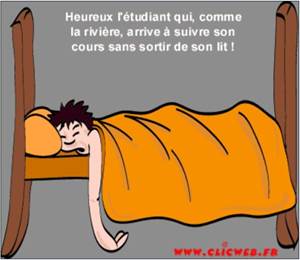 l’enseignant
enseigner
Publié le 17 mai 2010 dans http://adsbdesannois.over-blog.com/article-fran-ois-l-embrouille-l-etudiant-50556218.html
34